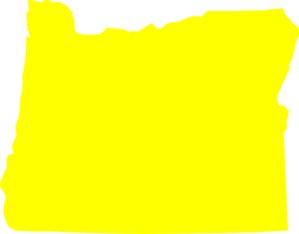 Navigating thePDMP Data Dashboard
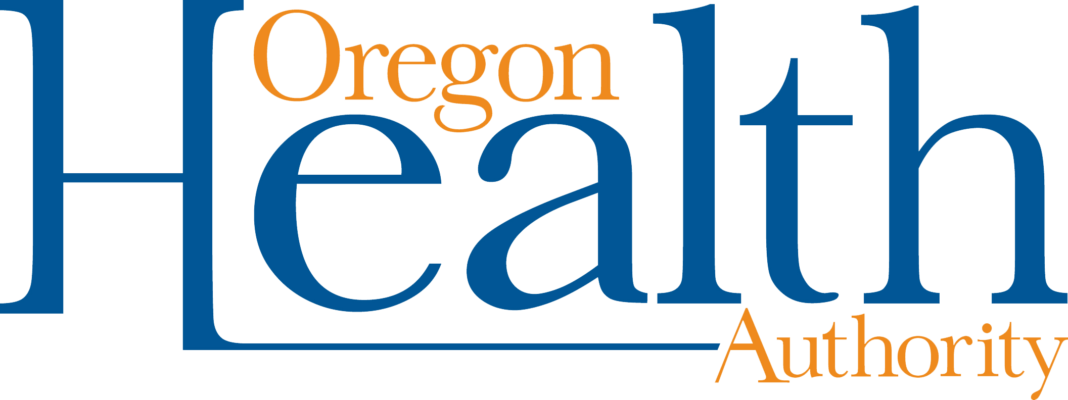 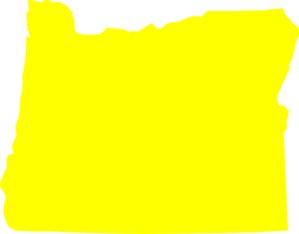 PRESCRIPTION DRUGS
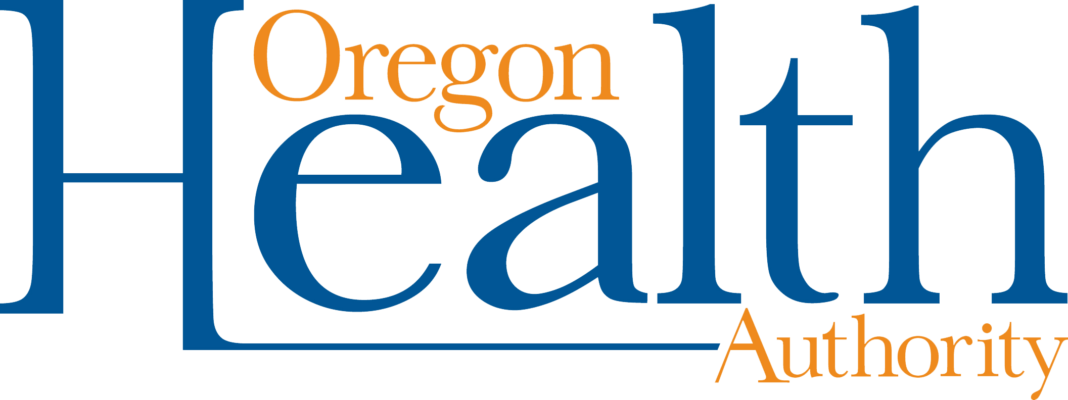 Yamhill County
Data from Oregon PDMP, Vital Records, and Hospital Discharge Dataset
Updated 11/02/2017
Individuals Receiving High Dose Opioids (>90 MED)
Yamhill Opioid Prescription Fills by Age
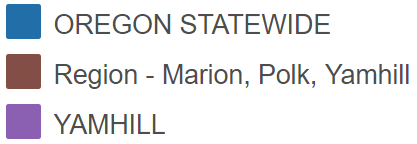 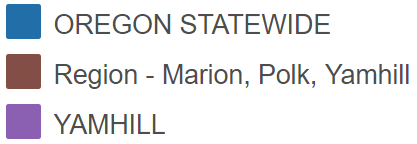 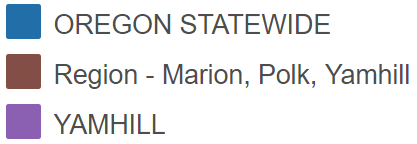 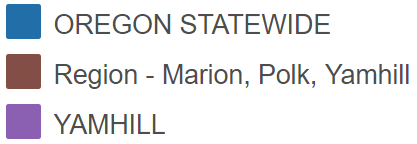 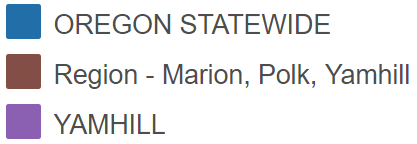 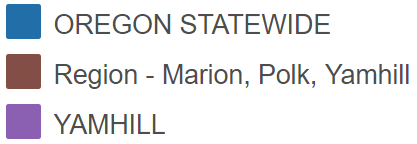 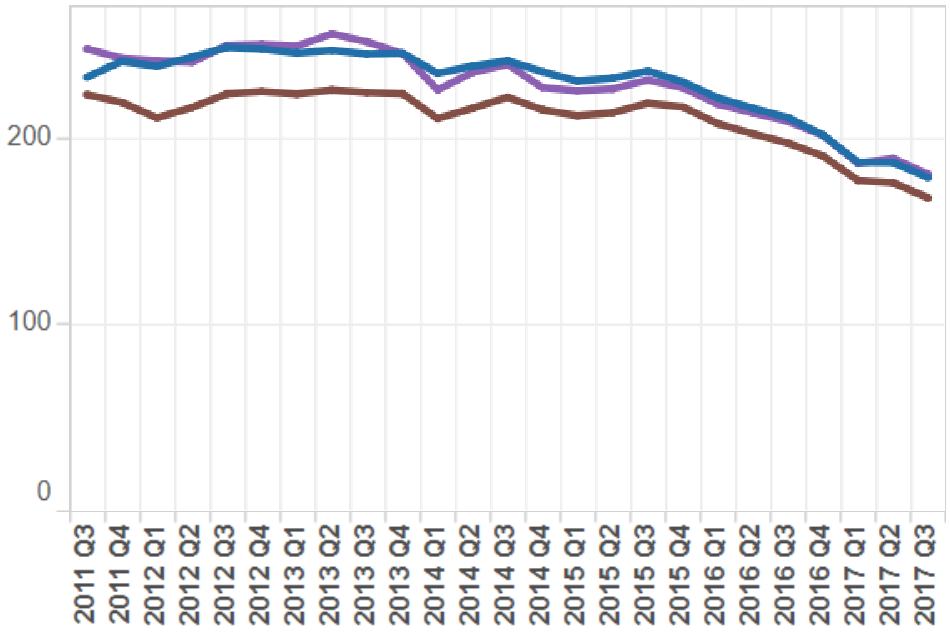 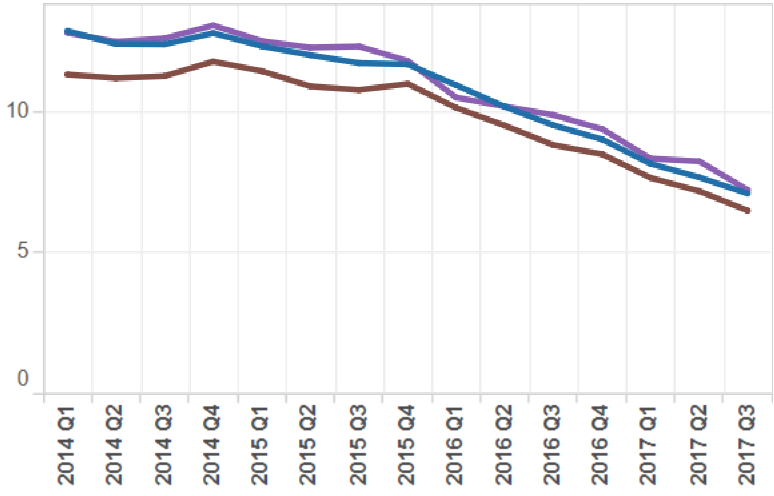 Individuals per 1,000 Residents
Individuals per 1,000 Residents
Fills Per 1,000 Residents
Top Opioid Prescribers 
PDMP Measures in 2017 Q1
Controlled Substance Prescribing 2017 Q3
*Opioid (Non-tramadol) in Yamhill County
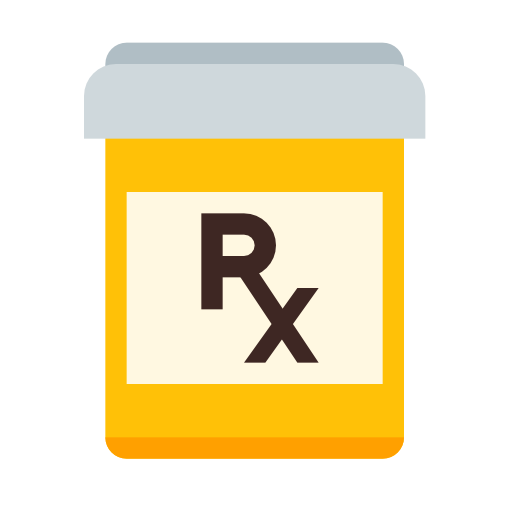 18,977
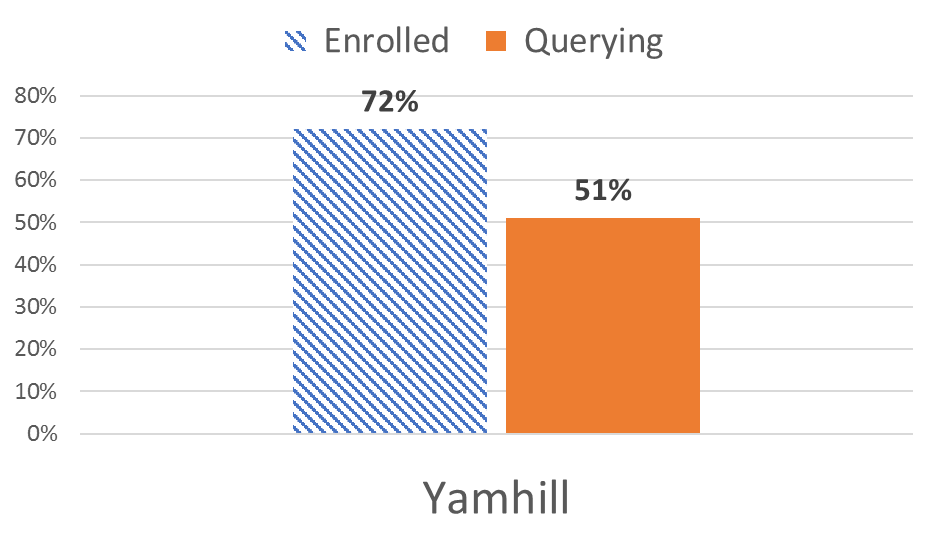 Prescriptions fills, which represents about 22% of the fills in the region (Marion, Polk, Yamhill).
8,477
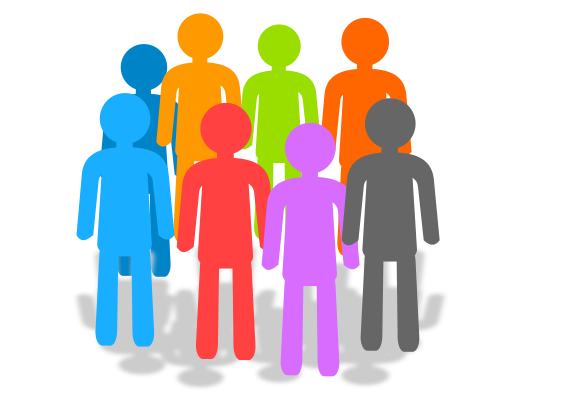 Individuals receiving opioids, which represents about 8.2% of the county’s population.
Opioid Overdose Deaths
Opioid Overdose Hospitalizations
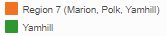 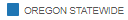 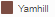 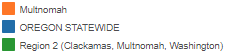 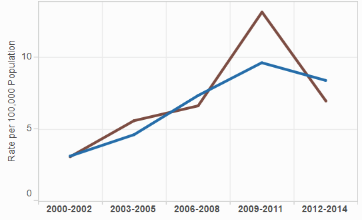 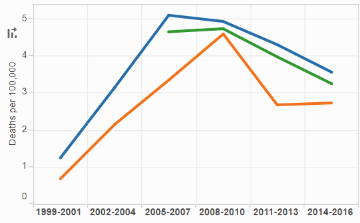 Rate per 100,000 Population
Rate per 100,000 Population
Technical Note: Counties with smaller populations may have rates suppressed due to small numbers.
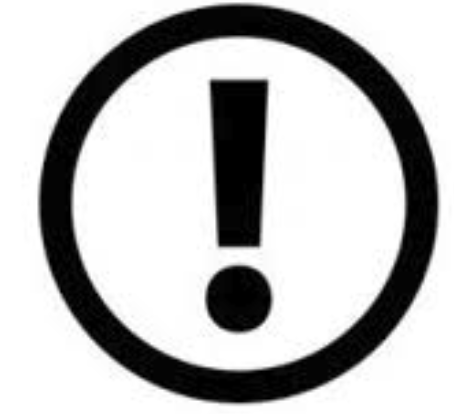 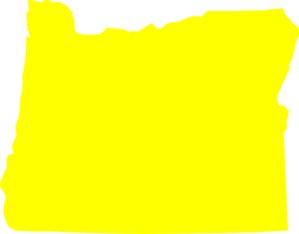 PRESCRIPTION DRUGS
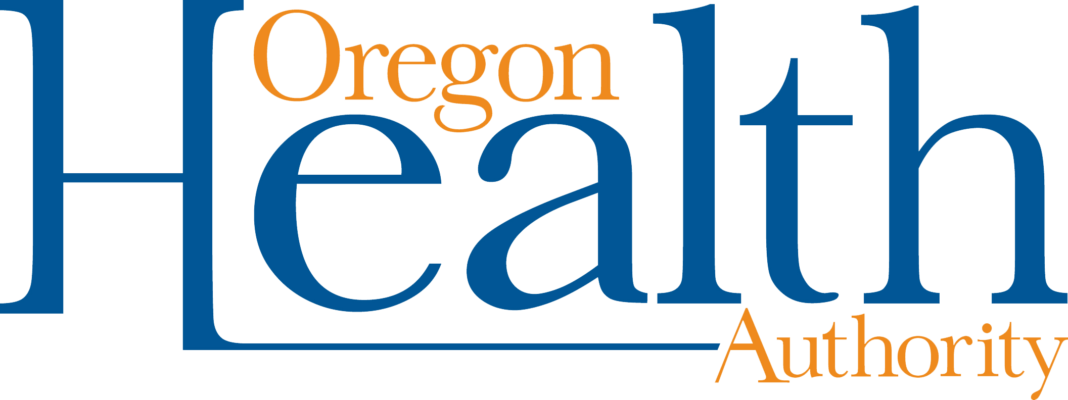 [Region/ Counties]
Data from Oregon PDMP, Vital Records, and Hospital Discharge Dataset
Updated 11/02/2017
________Opioid Prescription Fills
Individuals Receiving High Dose Opioids (>90 MED)
Prescribing by Drug Class
Under “Prescribing Measures by County”
Select Counties or Region
Prescribing measure should be set to “Individuals Receiving Drug per 1,000 Residents”
Risky Prescribing Measures
Under “Prescribing Measures by County
Select Counties or Region
Prescribing measure should be set to “>90 MED Individuals per 1,000 Residents from a Single Fill”
Individuals per 1,000 Residents
Individuals per 1,000 Residents
Fills Per 1,000 Residents
Top Opioid Prescribers 
PDMP Measures in 2017 Q1
Controlled Substance Prescribing 2017 Q3
*Opioid (Non-tramadol) in _____County
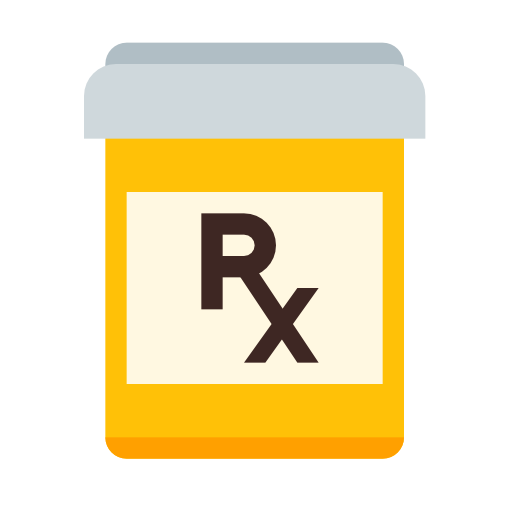 00,000
Prescriptions fills, which represents about 00% of the fills in the region.
00,000
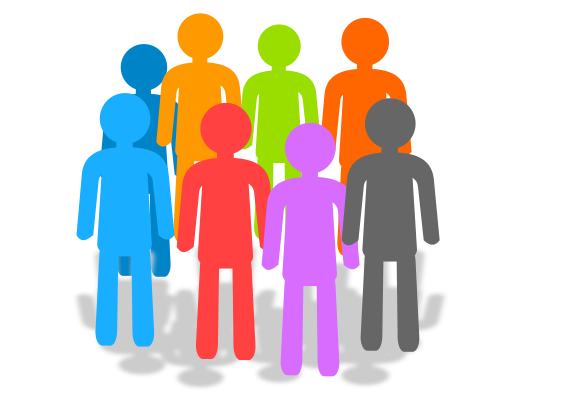 Individuals receiving opioids, which represents about 00% of the county’s population.
Pharmaceutical Opioid Overdose Deaths
Pharmaceutical Opioid Overdose Hospitalizations
Overdose Deaths
Under “Overdose Deaths by County”
Select Counties or Regions
Overdose Death Drug Type should be set to “Pharmaceutical Opioids”
Overdose Hospitalizations
Under “Overdose Hospitalizations by County”
Select Counties or Regions
Overdose Hospitalization Drug Type should be set to “Pharmaceutical Opioids”
Rate per 100,000 Population
Rate per 100,000 Population
Technical Note: Counties with smaller populations may have rates suppressed due to small numbers.
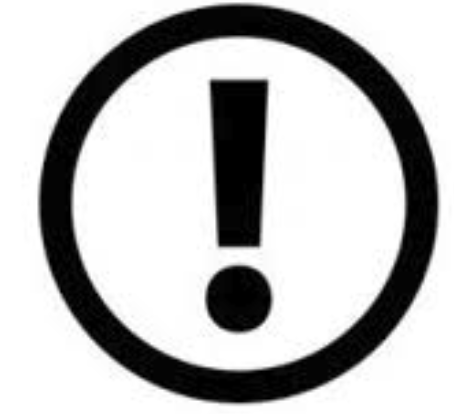 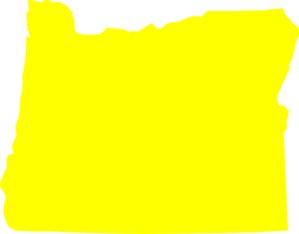 PRESCRIPTION DRUGS
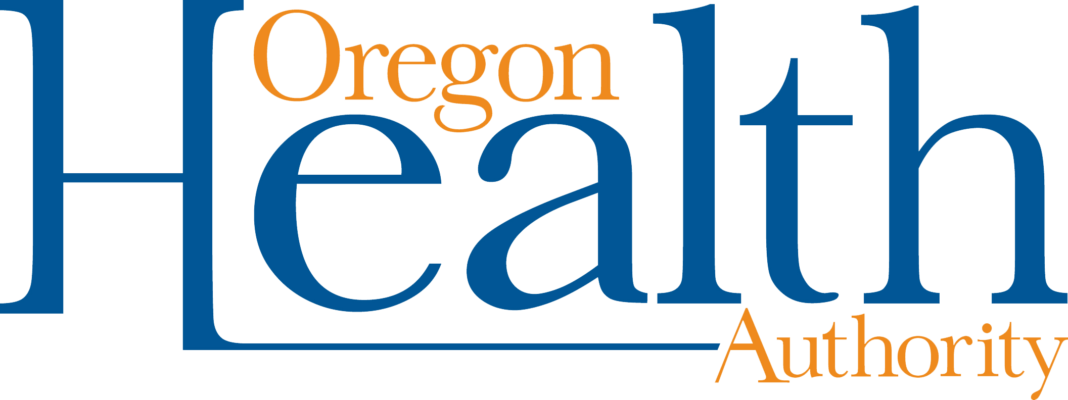 [Region/ Counties]
Data from Oregon PDMP, Vital Records, and Hospital Discharge Dataset
Updated 11/02/2017
________Opioid Prescription Fills
Individuals Receiving High Dose Opioids (>90 MED)
Individuals per 1,000 Residents
Individuals per 1,000 Residents
Fills Per 1,000 Residents
Top Opioid Prescribers 
PDMP Measures in 2017 Q1
Controlled Substance Prescribing 2017 Q3
*Opioid (Non-tramadol) in _____ County
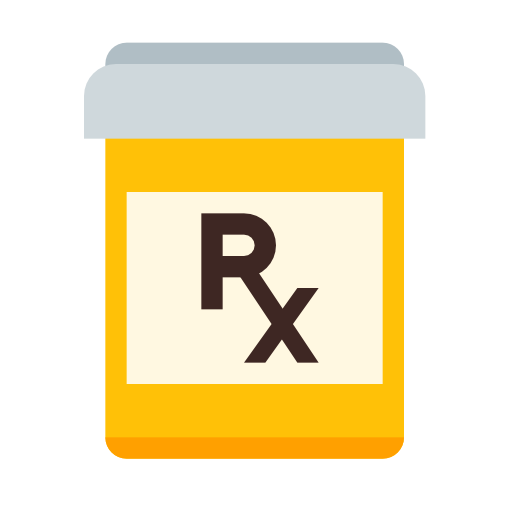 00,000
Prescriptions fills, which represents about 00% of the fills in the region
00,000
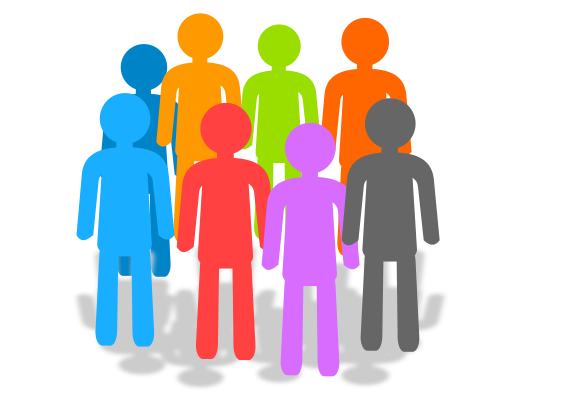 Individuals receiving opioids, which represents about 00% of the county’s population.
Pharmaceutical Opioid Overdose Deaths
Pharmaceutical Opioid Overdose Hospitalizations
Rate per 100,000 Population
Rate per 100,000 Population
Technical Note: Counties with smaller populations may have rates suppressed due to small numbers.
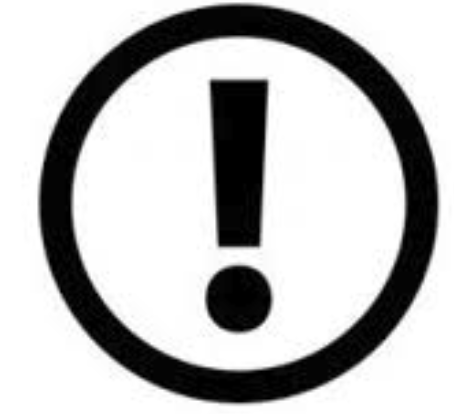 Right Click Graph
Select “Edit Data”
Update County Name
Update Enrolled and Querying Data
Under PDMP Data Dashboard – PDMP Measures
Hover over desired County for“Percent of Top Prescribers Querying Percentage
Change Measure to “Percent of Top Prescribers Enrolled”
Copy Graph
Right Click and Paste as Picture
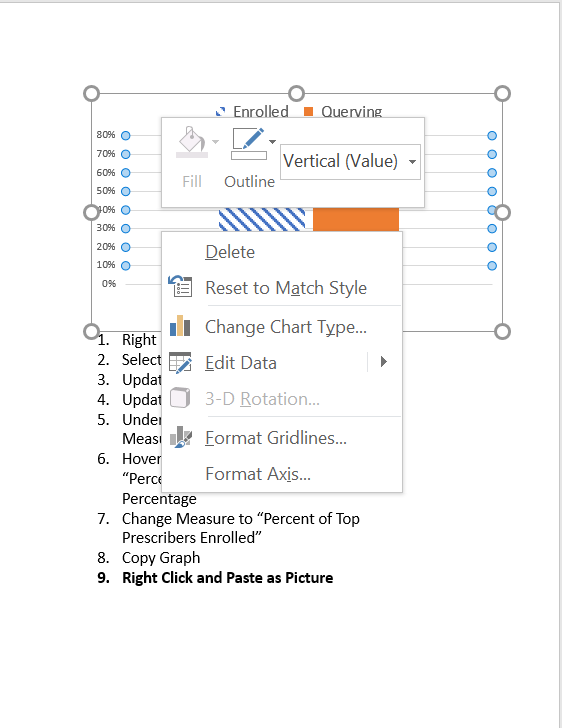 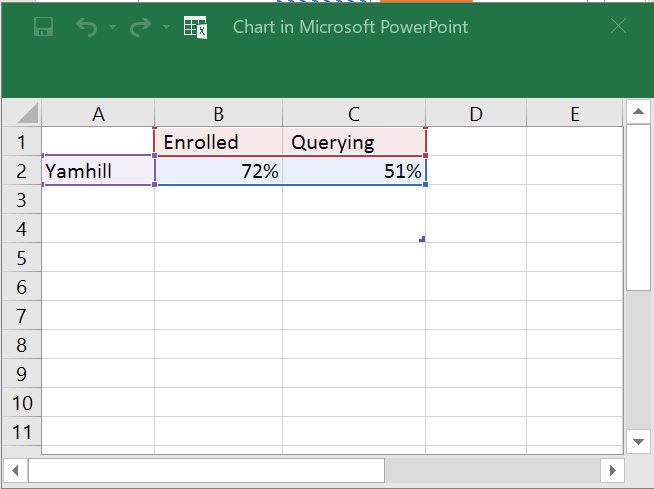 Contact
Sarah Shin
AmeriCorps VISTA
Statewide Opioid Data and Outreach
Injury & Violence Prevention Program
OREGON HEALTH AUTHORITY
Desk: 971-673-1105
Sarah.Shin@dhsoha.state.or.us